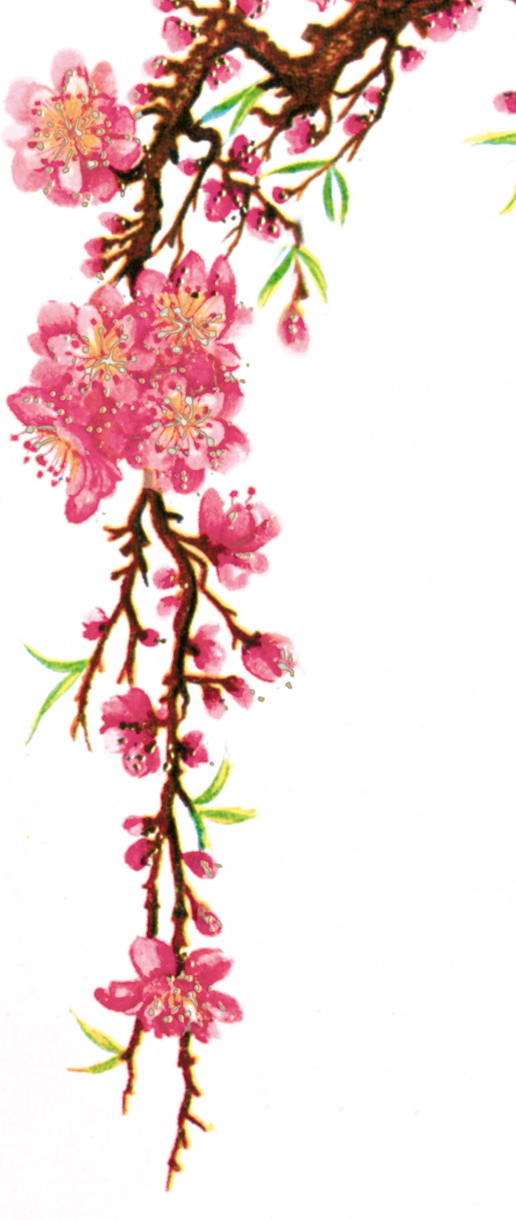 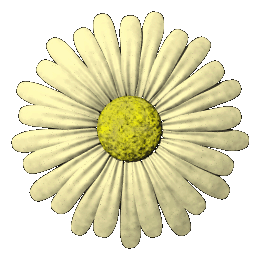 Tiếng Việt
 Ôn tập cuối học kì 2 tiết 1,2
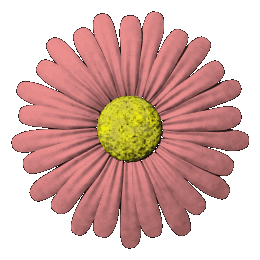 Bài 1: Nêu tên các bài tập đọc và học thuộc lòng 
Thuộc chủ điểm: Khám phá thế giới 
hoặc Tình yêu cuộc sống ? ( tuần 29- 34 )
Khám phá thế giới 
1. Đường đi Sa pa. 
2. Trăng ơi … từ đâu đến? 
3. Hơn một nghìn ngày vòng quanh trái đất .
4. Dòng sông mặc áo 
5. Ăng-co-vát 
6. Con chuồn chuồn nước
Tình yêu cuộc sống
1. Vương quốc vắng nụ cười.
2. Ngắm trăng - Không đề.
3. Con chim chiền chiện 
4. Tiếng cười là liều thuốc bổ 
5. Ăn “mầm đá”
Ôn tập và kiểm tra cuối học kì II – Tiết 2.
Bảng thống kê các từ đã học ở các tiết Mở rộng vốn từ trong 
chú điểm: Khám phá thế giới:
Va li, cần câu, lều trại, quần áo bơi, dụng cụ thể thao….
Tàu thủy, bến tàu, tàu hỏa, ô tô , máy bay xe điện……
Khách sạn, hướng dẫn viên, nhà nghỉ, phòng nghỉ, công ty du lịch…
Ôn tập và kiểm tra cuối học kì II – Tiết 2.
Bảng thống kê các từ đã học ở các tiết Mở rộng vốn từ trong 
chú điểm: Khám phá thế giới:
Phố cổ, bãi biển, công viên, đền chùa, di tích lịch sử…
Bão, thú dữ, núi cao, vực sâu,,sa mạc…
Kiên trì, dũng cảm, can đảm, táo bạo, bền gan, bền chí, thông minh…
Bài 2:  Những từ có tiếng lạc (lạc nghĩa là vui mừng): 

+ Những từ phức chứa tiếng vui: + Vui chơi, góp vui, mua vui, vui thích, vui mừng, vui sướng, vui lòng, vui thú, vui vui, vui tính, vui nhộn, vui tươi, vui vẻ, …
+ Từ miêu tả tiếng cười: khanh khách, rúc rích, ha hả, hì hì,  hí, hơ hớ, hơ hơ, khành khạch, khùng khục, khúc khích, rinh rích, sằng sặc, …
 + Tục ngữ: sông có khúc, người có lúc.
Kiến tha lâu cũng có ngày đầy tổ.
+ Lạc quan, lạc thú.
Bài tập 3: Giải nghĩa một trong số các từ ngữ vừa thống kê ở bài tập 2.  Đặt câu với từ ngữ ấy:
dụng cụ để xác định phương hướng trong không gian.
La bàn:
là người đưa đường, dẫn lối và giới thiệu các nơi đến tham quan, du lịch.
Hướng dẫn viên:
là những người tài giỏi, nổi tiếng về một mặt hay nhiều mặt trong xã hội,được mọi người khâm phục, ca ngợi, ái mộ.
Danh nhân:
Danh lam thắng cảnh:
là những nơi có phong cảnh đẹp.
Đặt câu: 
- Hè năm ngoái, em được đi tắm biển ở bãi biền Đồ Sơn.
Vịnh Hạ Long là di sản thiên nhiên thế giới.
Trên sân trường, chúng em đang vui chơi.
Bác Hồ luôn sống lạc quan.
Dặn dò: Chuẩn bị tiết 3: Quan sát và viết đoạn văn tả cây xương rồng